Тестові завдання 2
Загальна біологія
Будова і функції клітини
Завдання 1
Чим слід користуватись біологу при дослідженні тонкої структури поверхні клітини?
А світловим мікроскопом
Б трансмісійним електронним мікроскопом
В сканувальним електронним мікроскопом
Г рентгенівським апаратом
Завдання 2
У пробірку з кровю потрапили мікроорганізми. У яких клітинах крові ми їх знайдемо? Яким шляхом вони потрапляють у клітину?
А Лейкоцити. Фагоцитоз
Б Еритроцити. Дифузія
В Еритроцити. Ендоцитоз
Г Лейкоцити. Дифузія
Завдання 3
Клітина мезофіла листка каштану відрізняється від клітини епідермісу шкіри кота відсутністю:
А пластид
Б комплексу Гольджі
В мікротілець
Г клітинного центру
Завдання 4
На уроці біології учні обговорювали загальну характеристику організмів з прокаріотичною будовою клітин. Перший учень зауважив, що у прокаріотів є ядро, але немає мітохондрій, комплексу Гольджі, ендоплазматичної сітки.  Другий учень зазначив, що серед прокаріотів відсутні автотрофи. Чи має хтось із них рацію?
А лише перший
Б лише другий
В обоє помиляються
Г обоє мають рацію
Завдання 5
Яку функцію виконує гладенька ендоплазматична сітка?
А керує всіма процесами, які відбуваються в клітині
Б формує рибосоми
В здійснює синтез білків
Г здійснює синтез ліпідів
Завдання 6
Яка з перелічених сполук може бути синтезована на гранулярній ЕПС?
А амілоза 
Б амілаза 
В амілопектин
Г фосфоліпід
Завдання 7
Хто з вчених запропонував два перших положення клітинної теорії?
А Р. Гук 
Б Р. Вірхов
В А. Левенгук 
Г Т. Шванн
Завдання 8
Яка структура/органела відсутня в клітинах прокаріотів?
А цитоплазма
Б рибосома 
В джгутик 
Г комплекс Гольджі
Завдання 9
Яка з органел оточена оболонкою, що складається з двох мембран?
А лізосома
Б комплекс Гольджі 
В мікротільце (пероксисома) 
Г хлоропласт
Завдання 10
Укажіть усі правильні твердження щодо органели, зображеної на рисунку.
І двомембранна
ІІ одномембранна
ІІІ містить власну спадкову інформацію
IV утворюється шляхом поділу
А лише І і IV
Б лише ІІ , ІІІ
В лише ІІ, ІІІ, IV
Г лише І, ІІІ, IV
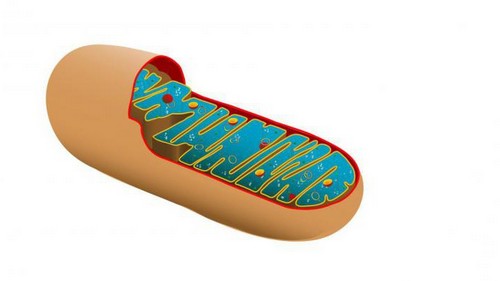 Завдання 11
На які функціональні групи поділяють пластиди?
А хлоропласти, хромопласти
Б зелені; жовті; червоні; безбарвні
В ті, що мають хлорофіл, і ті, які його не мають 
Г хлоропласти, хромопласти та лейкопласти
Завдання 12
Формування великих та малих субодиниць рибосом в клітинах еукаріотів відбувається:
А на мембранах   гранулярної ендоплазматичної сітки
Б на мембранах гладенької ендоплазматичної сітки
В у цитозолі
Г у зоні ядерця
Завдання 13
У клітинах яких організмів відсутні тубулінові мікротрубочки цитоскелету?
А елодея
Б кишкова паличка 
В дріжджі 
Г мукор
Завдання 14
Яка з функцій виконується вторинними лізосомами еукаріотів?
А окислення субстратів 
Б репарація ДНК 
В утворення перекису водню
Г автоліз
Завдання 15
В якій органелі еукаріотичної клітини як окислювач використовується кисень?
А комплекс Гольджі 
Б мікротільце (пероксисома) 
В первинна лізосома
Г хлоропласт